בס"ד
4 משניות מדף ל.
בעילה שלא ברצון
נישואים שניים
נישואים
אלי בגנו, אלחנן הנל.
אחים
elhanan.haenel@gmail.com
bagnoe@jct.ac.il
צאצא
נפטר
דף ל. משנה ראשונה
שמעון לא מייבם את רחל כי היא אחות אשתו לאה. רחל מותרת לשוק.
שמעון לא מייבם את הנכרית כי היא צרת אחות אשתו. 
הנכרית מותרת לשוק. 
אם לוי לא ייבם את רחל אלא רק עשה בה מאמר – הנכרית אינה ממש צרת רחל ולכן חולצת. 
אם לוי אפילו לא עשה ברחל מאמר – הנכרית תהיה מותרת בייבום לשמעון כי אין זיקה.
שמעון
ראובן
לוי
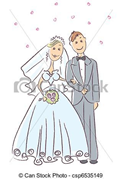 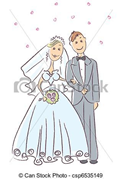 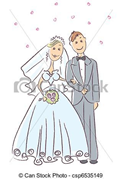 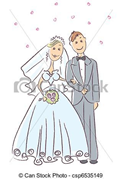 לאה
רחל
נכרית
נישואים שניים
נישואים
אחים
צאצא
נפטר
דף ל. משנה שניה
שמעון
ראובן
לוי
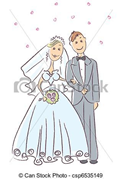 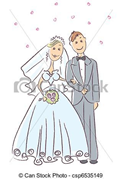 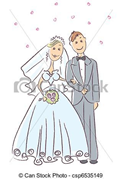 לאה
נכרית
רחל
נישואים שניים
נישואים
אחים
שמעון לא מייבם את רחל כי היא אחות אשתו לאה. שמעון לא מייבם את הנכרית כי היא צרת אחות אשתו. 
אם שמעון לא ייבם את רחל אלא עשה בה מאמר – הנכרית חולצת.
צאצא
נפטר
דף ל. משנה שלישית
שמעון
ראובן
לוי
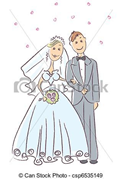 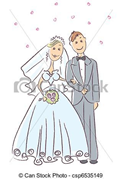 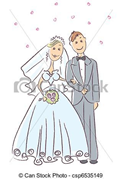 לאה
נכרית
רחל
נישואים שניים
נישואים
אחים
רחל אסורה על שמעון עולמית וגם הנכרית אסורה על שמעון  בגללה, כיון שלאה נאסרה על שמעון בשעת הנפילה.
צאצא
נפטר
דף ל. משנה רביעית
שמעון
ראובן
לוי
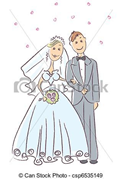 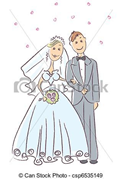 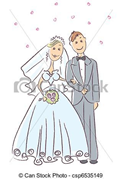 לאה
נכרית
רחל
נישואים שניים
נישואים
אחים
הנכרית מותרת להתייבם לשמעון כי כאשר נזקקה לראובן, רחל כבר לא היתה אשת ראובן.
צאצא
נפטר